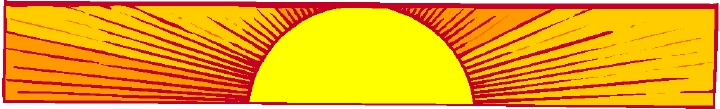 In the Beginning
God
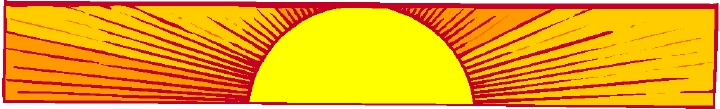 God Should Be in the Beginning…
Of Our Life
Remember now your Creator in the days of your youth, Before the difficult days come, And the years draw near when you say, "I have no pleasure in them" (Eccl. 12:1)
But you must continue in the things which you have learned and been assured of, knowing from whom you have learned them, and that from childhood you have known the Holy Scriptures, which are able to make you wise for salvation through faith which is in Christ Jesus. (2 Tim. 3:14-15)
Children, obey your parents in the Lord, for this is right. (Eph.6:1)
But seek first the kingdom of God and His righteousness, and all these things shall be added to you. (Matt. 6:33)
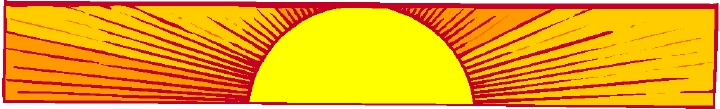 God Should Be in the Beginning…
Of Our Marriage and Family
Permanence, commitment – Genesis 2: 21-24; Matthew 19: 4-6
Duties toward one another - Eph. 5:22-33
Duties of wives & mothers - Tit. 2:3-5
Duties: husbands, wives, children - Col. 3:18-19
Husband: provider - 1 Tim. 5:8
Honor parents, teach children - Eph. 6:2-4
Train children in the way they should go - Prov. 22:6
Daily responsibility – Genesis 18:19; Deuteronomy 6: 6-7
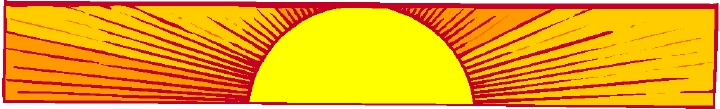 God Should Be in the Beginning…
Of Our Week
Worship God – Jn. 4:23-24
First day of week – Acts 20:7; 1 Cor. 16:1-2; Heb. 10:25
 Of Our Day
Study – 2 Tim. 2:15
Pray – 1 Thess. 5:17; Lk. 18:1
 Of Our Work
Proper goals – Col. 3:1-2
Honest with all – Rom. 12:17
Treatment of others – Matt. 7:12
Not slothful – Rom. 12:11
Give to needy – Gal. 2:10
Is God in the Beginning of my life?